Sabeti Wain AerospaceSustainability Road Map
29 Feb 2024
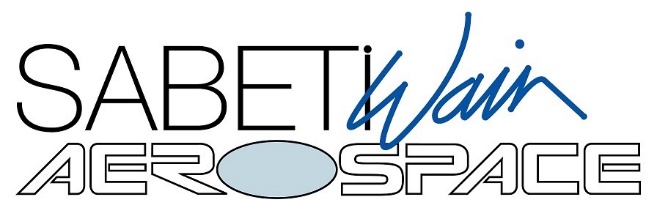 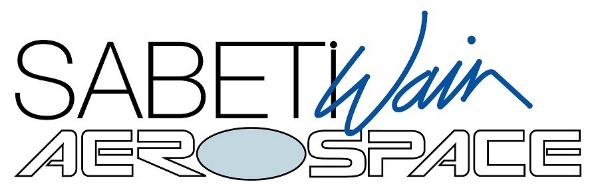 Sustainability Road Map
Current Sustainable Practices
Things that are in practice and implemented successfully
Short Term Targets
Things that we can implement soon (short term projects)
Long-Term Targets
Things that we will do in the future (long term projects)
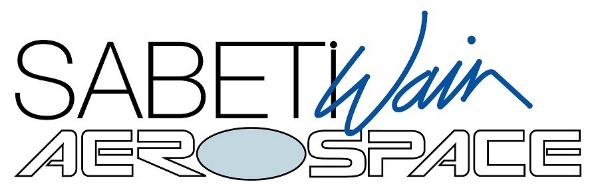 Current Sustainable Practices
LED Lights
Car Charging Ports
Telecommuting
Solar Panels
Sabeti Wain Aerospace  installed 177 solar panels on the roof of the High Wycombe Facility. 
​
The system saves over 27000KG of CO2 emissions each year, compared to generating the same amount of power by conventional means
Upgrading the lighting system to LED in parallel with office upgrades to reduce energy consumption
Sabeti Wain Aerospace provides two car charging stations for electric cars as it have less impact on environmental pollution.
Allow employees to work from home when the need arises; this helps to reduce commuting emissions & office energy consumption.
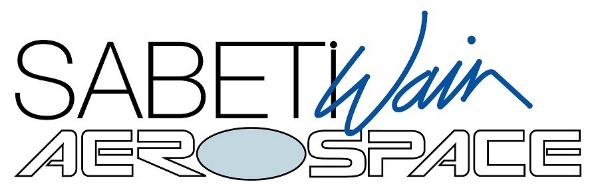 Current Sustainable Practices
Digital Documentation & Reduce Paper Use
Reducing Manufacturing Waste
Conserving Energy
Sensor Lights
Providing sensor lights to specific areas to minimize the energy consumption.
Turn off lights, computers, and other electronic devices when not in use.
Providing Digital documentation reduce the use of paper by storing files electronically and minimizing printing.

Provide electronic alternatives for reports, and presentations and whenever applicable
Donating materials no longer required  to charities.
Manufacturing offcuts are also donated to the local University
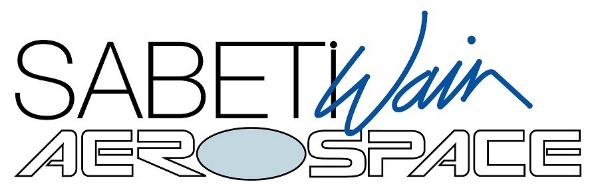 Current sustainable Practices
Reusable Materials
Reuse Packaging
Minimize the use of single-use plastics such as straws, and plastic bags in the office. Provide alternatives such as reusable materials.
Reuse packaging materials such as boxes, bubble wrap, and envelopes for shipping and storage purposes.
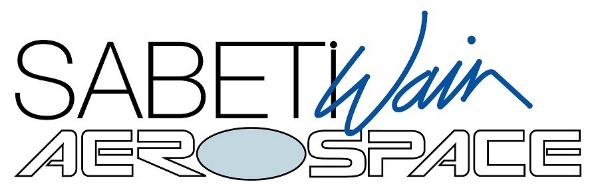 Current Sustainable Practices
Recycling Leather 
Waste
Recycle Scrap Foams
Use the scrap foams from the manufacturing process into packaging materials.
To reduce the waste being disposed, SWA recycle the scrap leathers as usable materials that can be distributed to employees, clients and customers for free.
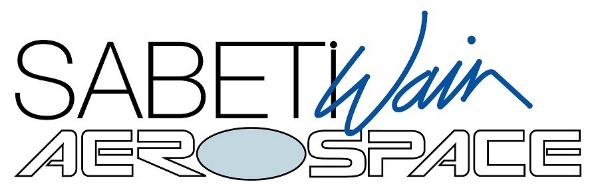 Short Term Targets
Things we are researching and looking to implement in the short term
Biodegradable bags
Increase of Greens
Use of Renewable Fuel
Eco Friendly Cleaning Products
Exploring the initiative to utilize biodegradable packaging, swapping plastic bags used in shipping to a biodegradable alternative.
Promoting a greener working environment by providing the team with plants and introducing plants in shared spaces.
Researching the use of renewable fuel for company vehicles
Reviewing Ecofriendly options currently on offer from our supplier
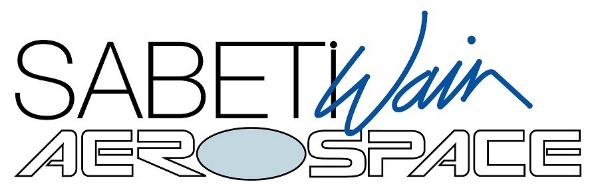 Short Term Targets
Things we are researching and looking to implement in the short term
Food Waste Recycling
Chiltern Rangers – Carbon Offsetting
Green Cabin Alliance
Tree Planting
The Green Cabin Alliance brings together experts & organisations from the aircraft interiors industry whose shared aim is to reduce the environmental impact of aviation cabin interiors.

Members include Unum, Tapis, TAS, Adient, Kydex and Muirhead
Researching  a tree planting scheme that matches our values
Coordinating with Chiltern Rangers to collaborate and find ways we can improve the local area.

Chiltern Rangers contribute to 14 of the 17 sustainable development goals set by the UN
Coordinating with our current recycling company to also implement food waste recycling.
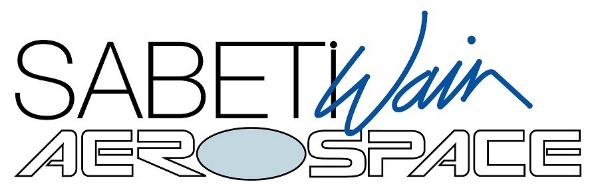 Long Term Targets
Things that we will do in the future.
Paperless System
Improve Insulation
Continuous Improvement
Upgrading windows for better insulation to minimize the use of electric heaters during winter.
Eliminate the requirement of hardcopies in the transaction to minimize the paper usage.
Have an energy audit carried out to see where we can improve.
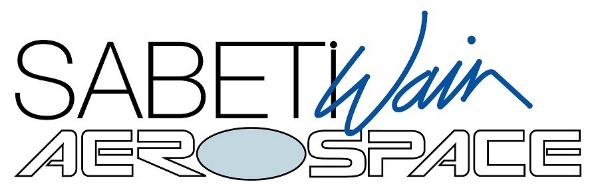 Previous Initiatives
Helping NHS Heroes
Donating Offcuts to BNU
Supporting Starfish International
Production has been transferred to produce 5000 urgently required scrubs for the brave Doctors and Nurses on the front line during pandemic.
Activity to reduce the waste and give back to the community.
we support is Starfish International, a non-profit organisation based in The Gambia, West Africa. 

We donate  materials no longer required for the manufacturing process.
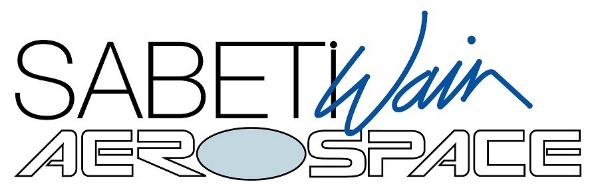 END
Questions?